The 5 garnet rings
C.Y. Tan, R. Madrak & J. Kuharik
01 Feb 2018
The 5 garnet rings
The 5 rings were received on 23 Jan 2018
Arrived right on time as promised by National!
Witness pieces did not arrive with the rings.
Robyn and Tan did a visual inspection of all the rings
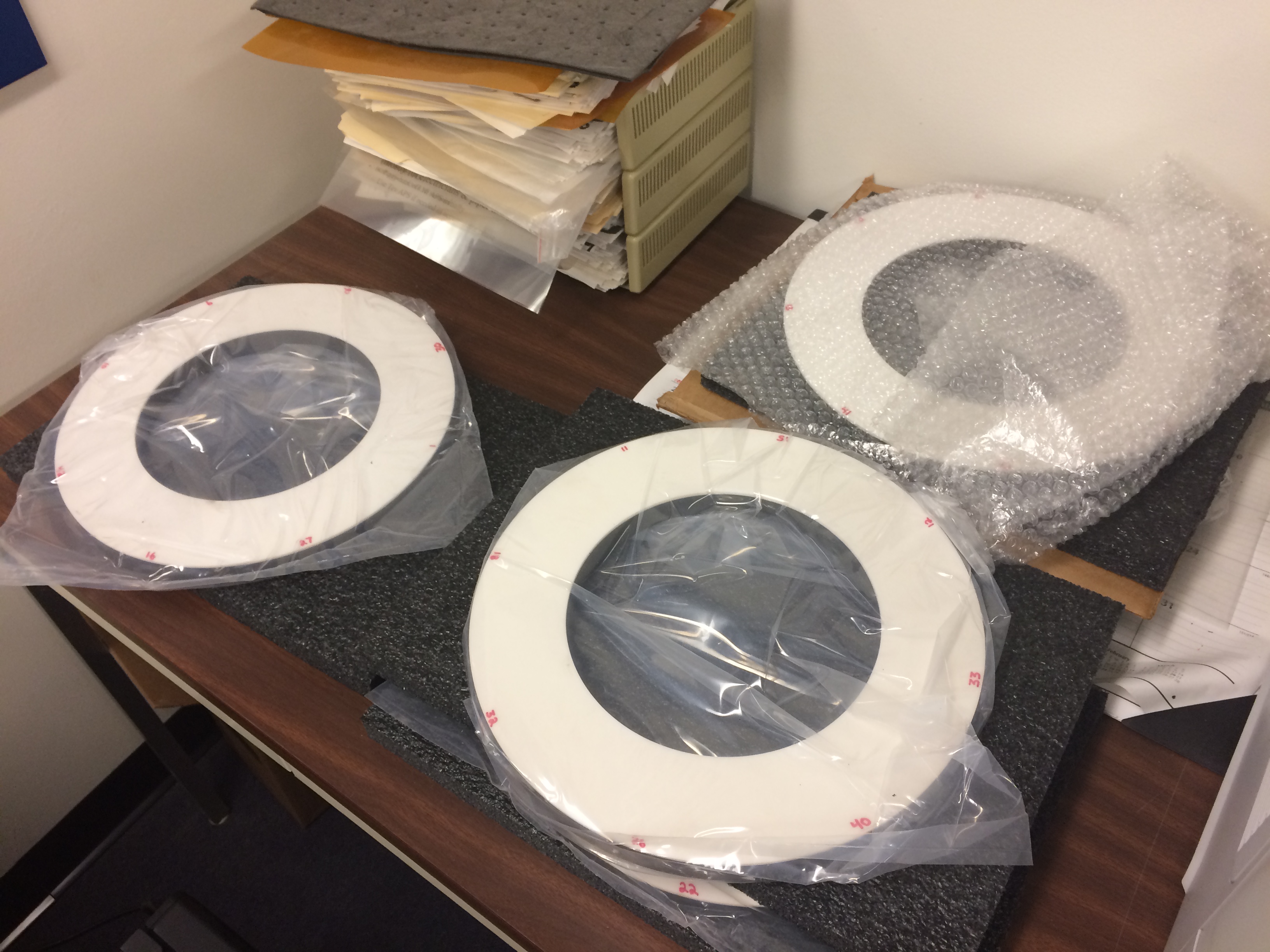 Visual inspection showed minor problems with 3 rings
Numbered the rings by smallest number written on the alumina substrate.
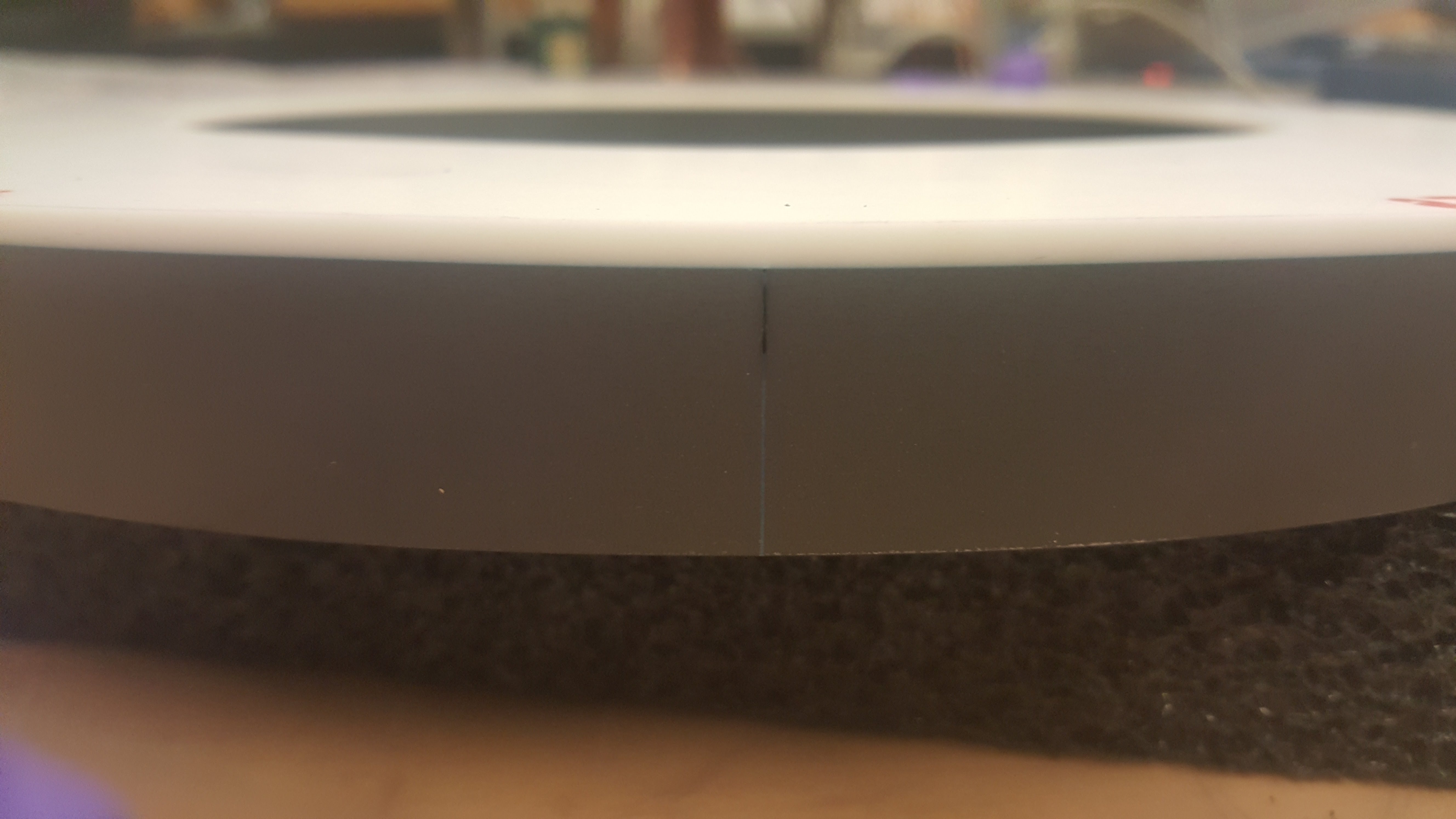 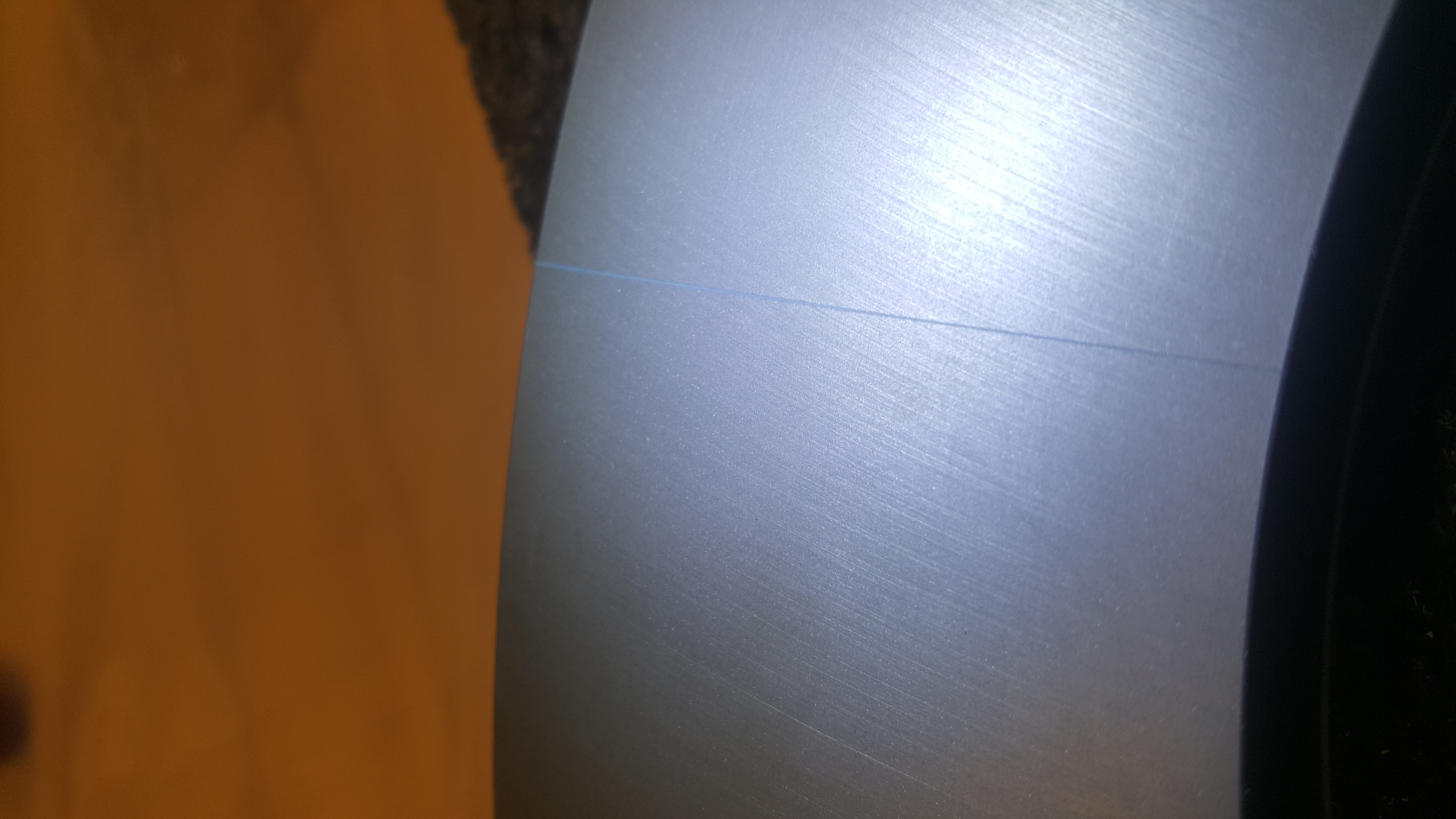 Seam is visibly larger compared to normal seam
1 mm deep void in #1. 

Can be easily fixed by filling with glue or grease during install.
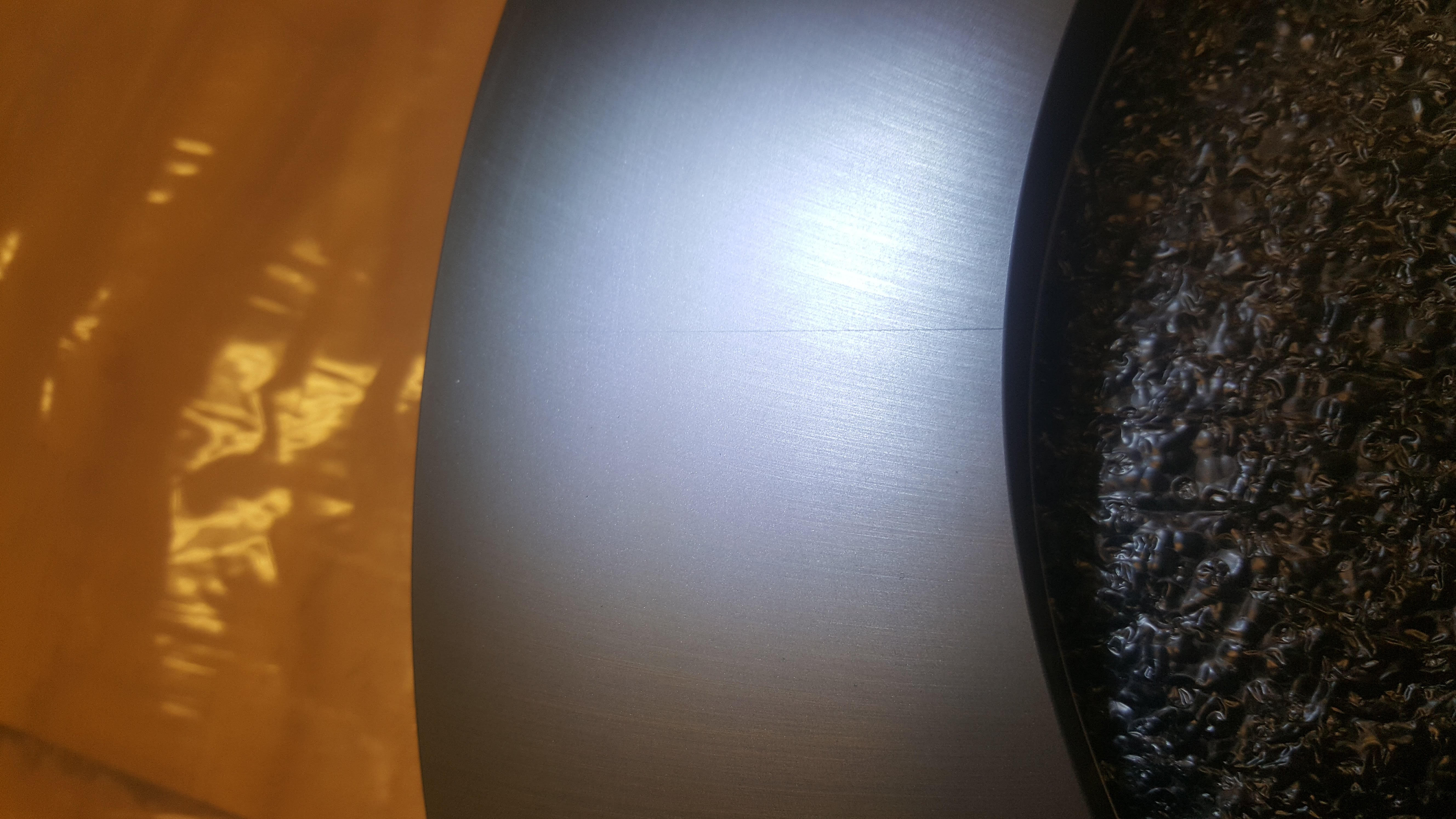 Minor problems (#5 and #13)
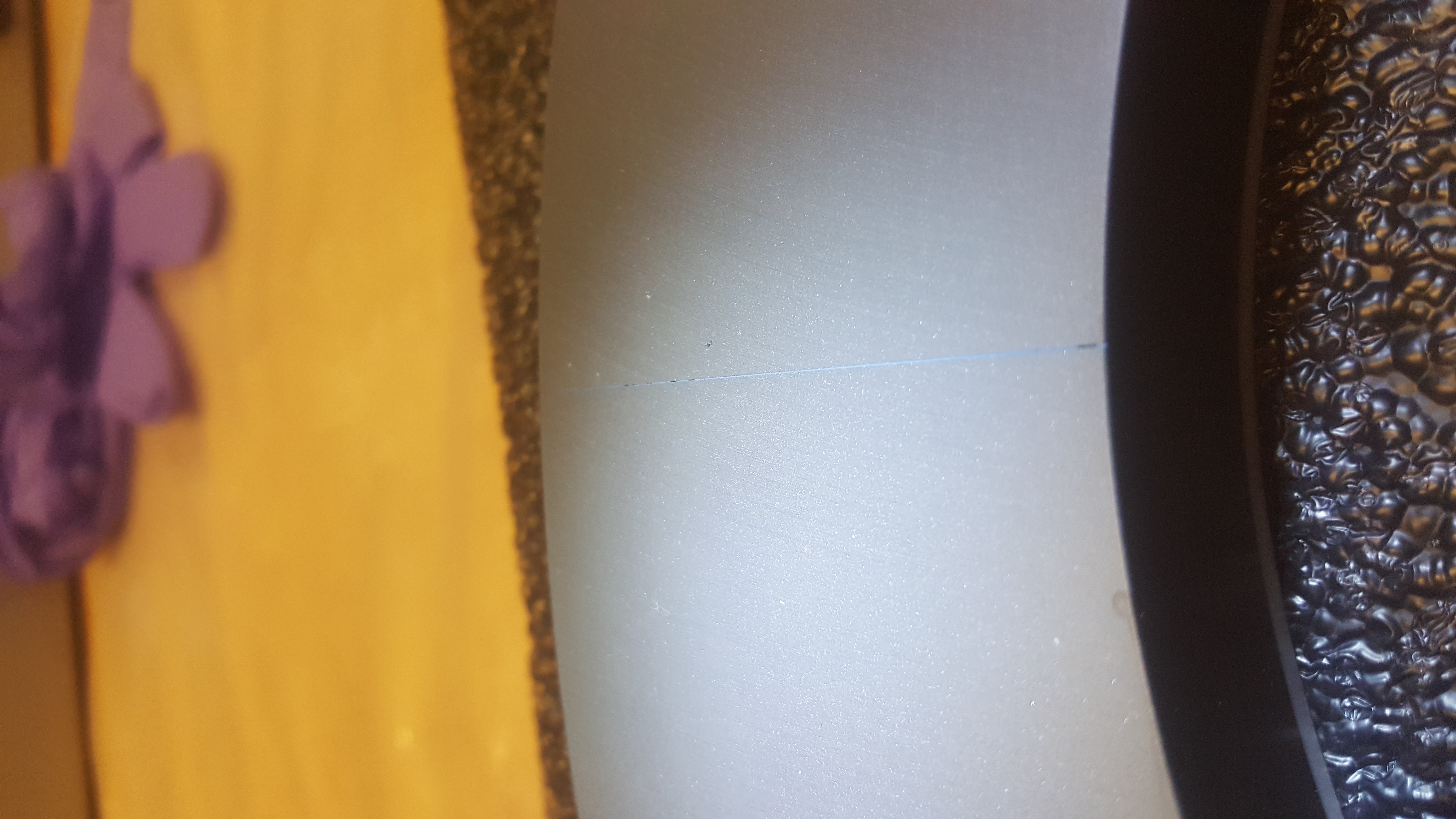 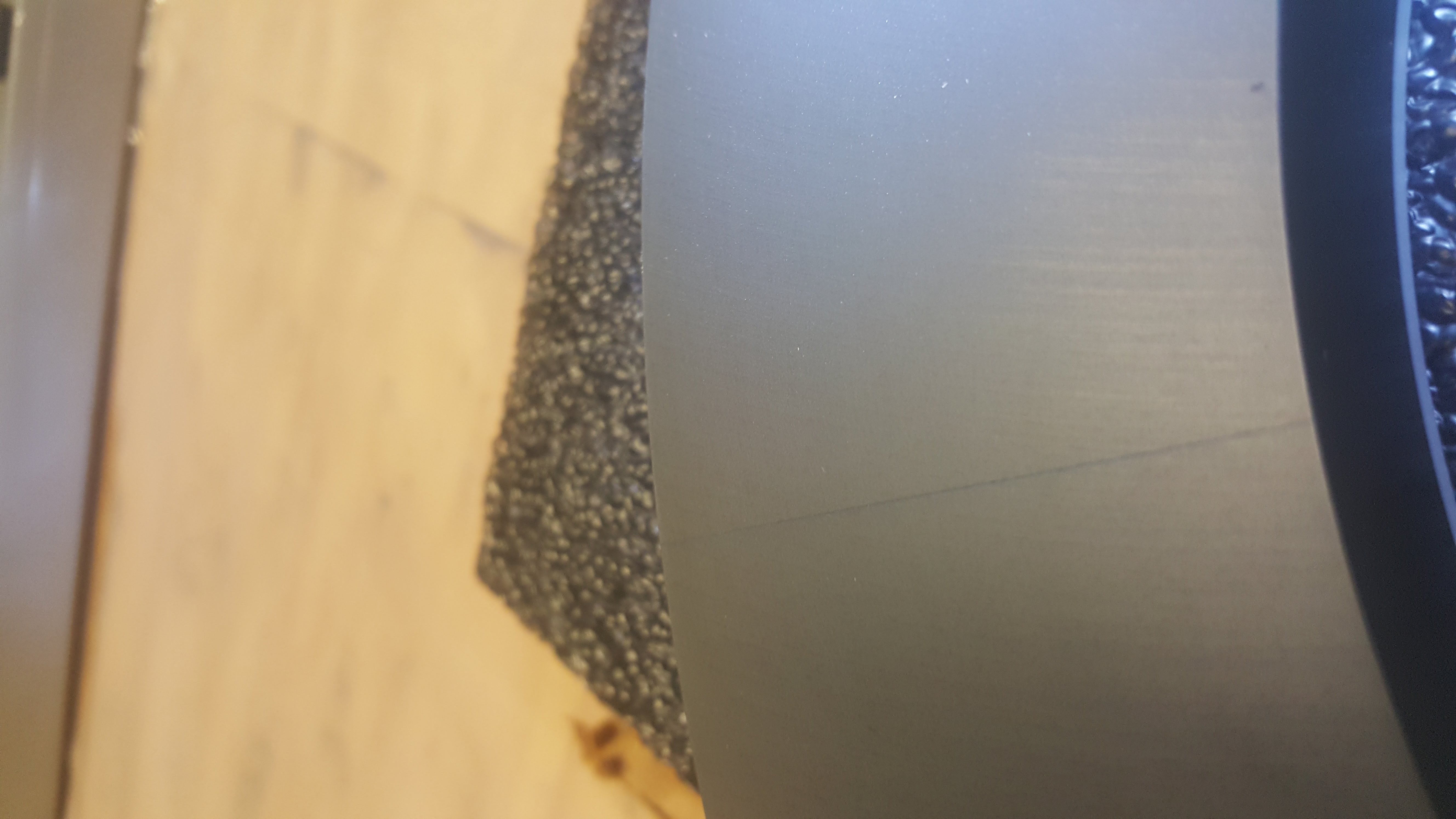 #5 small voids and thicker seam.
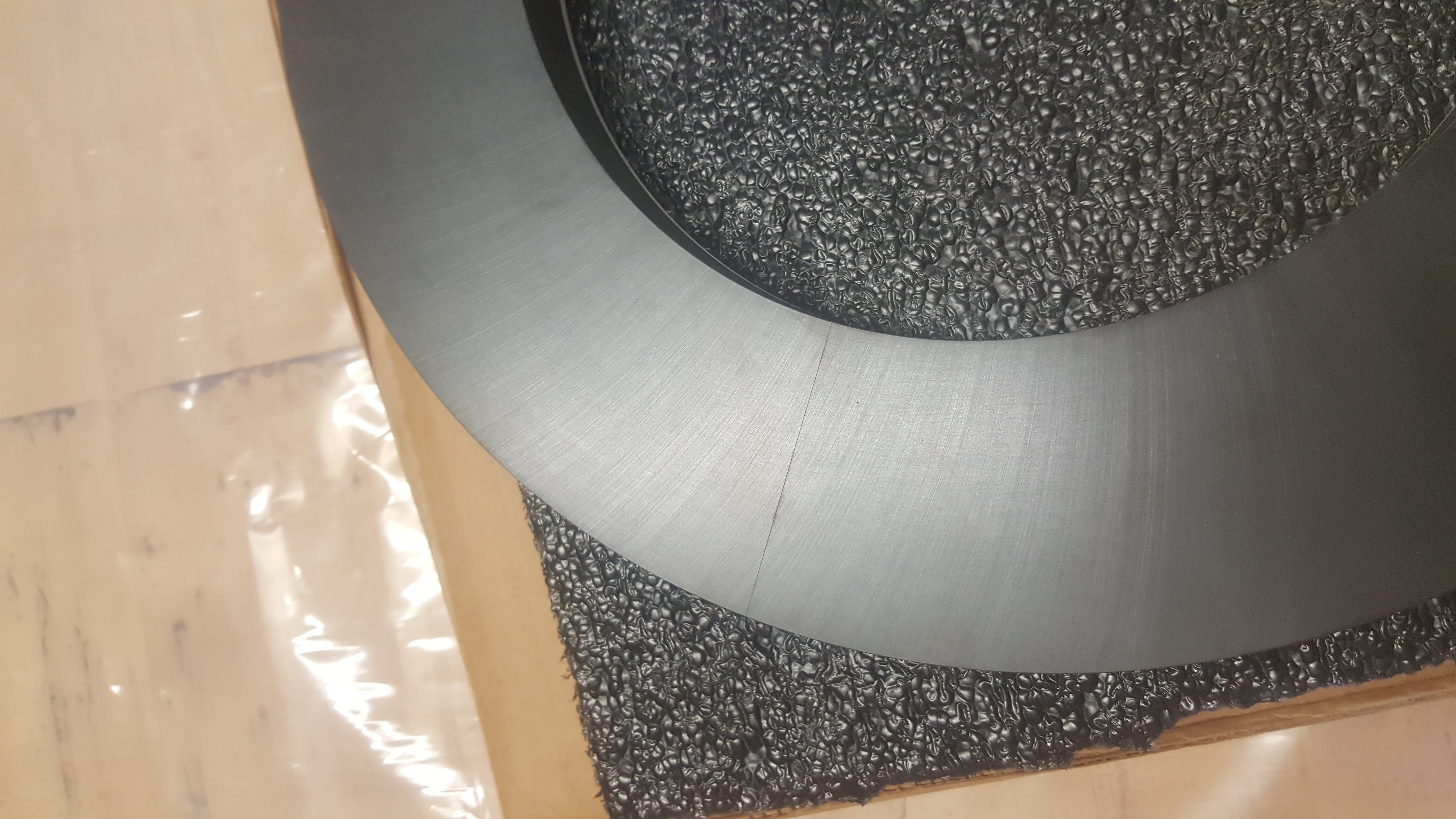 Small excess of epoxy in #13 in one of the seams.
Dimensions (manufacturer)
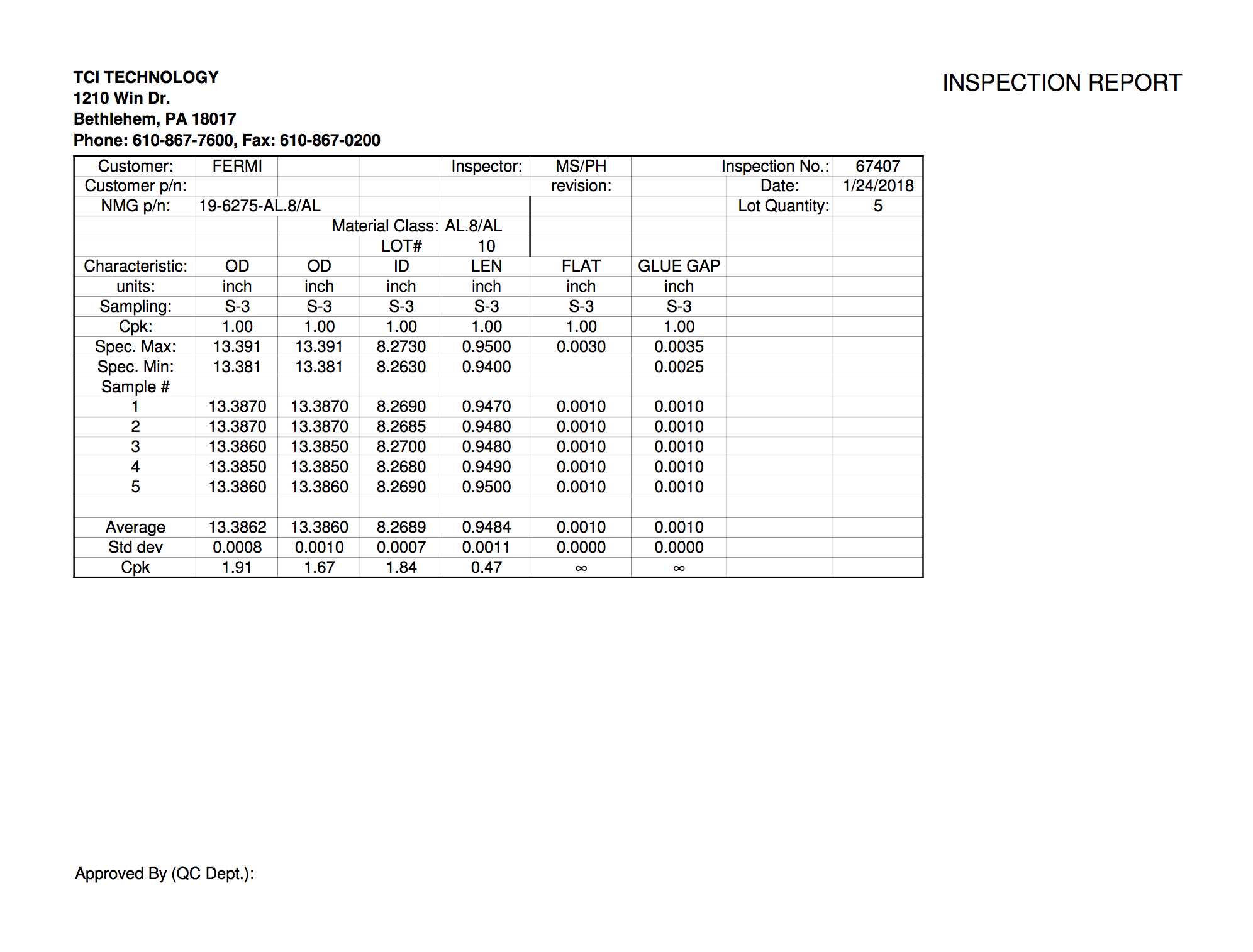 All dimensions within tolerance +/- 5 mils
Dimensions (verification)
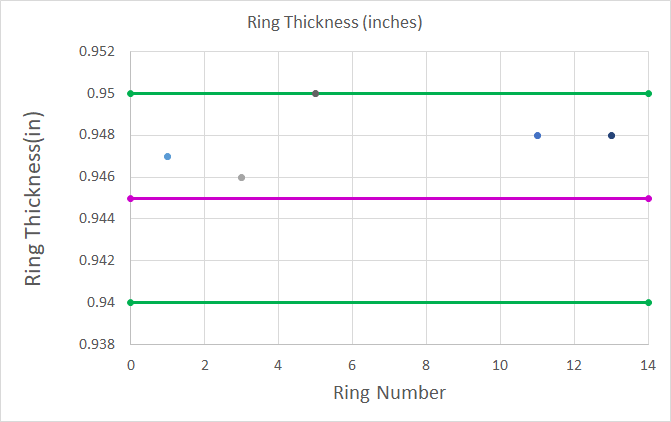 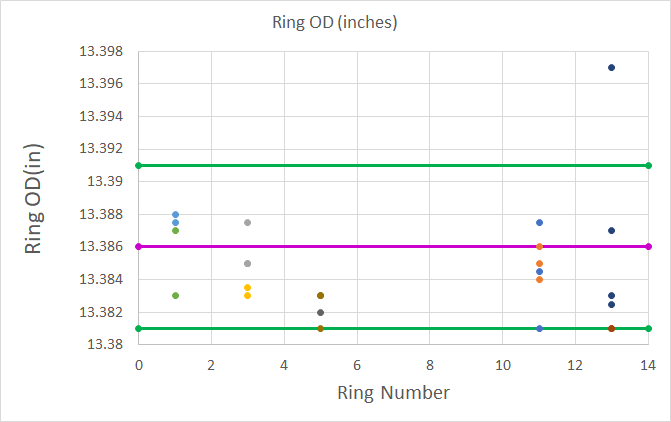 OD and ID measurements were done with calipers. Thickness measurements were done with micrometers.

All rings within tolerance although the scatter is a lot larger than vendor’s measurements. Need better instrument for ID measurement.
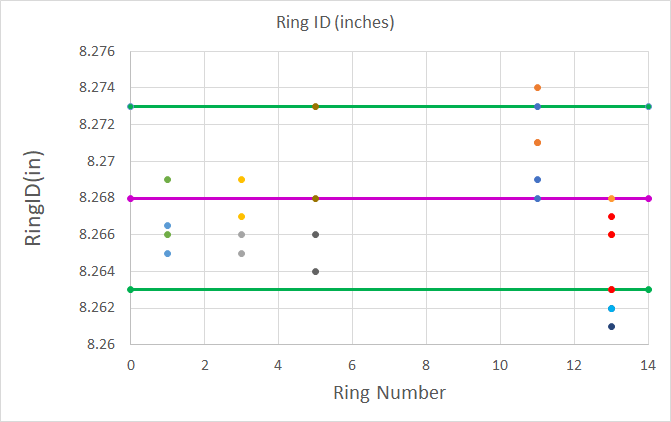 Q measurements
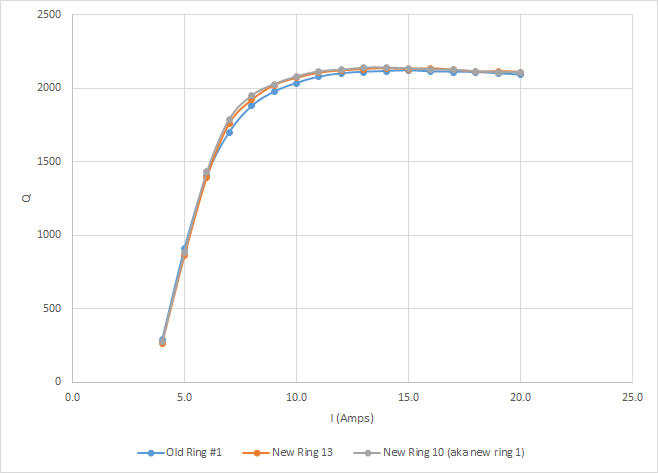 Conclusion
Rings look good.
The ”chipped” ring has been sent back to the vendor
Still need the shim rings to be made.